Artículo 21, fracción XXXII.
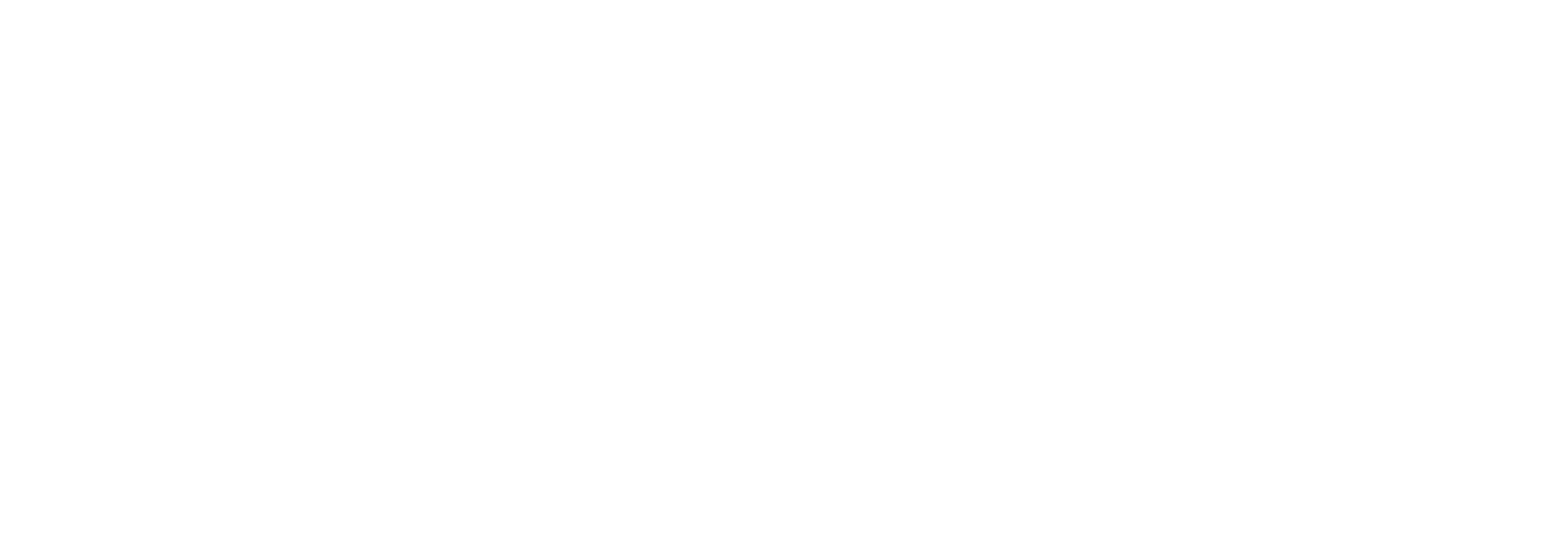 Nota informativa
Fecha de actualización y/o validación: 
31/Mayo/2025
Periodo que se informa: 
01 al 31 de Mayo de 2025
Responsable de generar la información:
 Lic. María Teresa Nares Cisneros 
Contralora  Interna
Se informa a la ciudadanía que durante el mes de Abril de 2025, esta Contraloría Interna participó en cinco (05) actos protocolarios de Entrega-Recepción en el mes de mayo del presente año, siendo los siguientes:

 El día doce (12) de mayo del año dos mil veinticinco (2025) a las catorce horas (14:00) se llevó a cabo en las oficinas del Instituto Electoral de Coahuila, acto protocolario de Entrega por motivo del Término de la Relación Laboral del que la C. Kattya Montserrat Moreno Mendoza, en su carácter de Coordinadora General del Secretariado y de la designación de que fue objeto el C. Marco Antonio Yeverino Rodríguez como Coordinador General del Secretariado por parte del C. Gerardo Blanco Guerra, Secretario Ejecutivo del Instituto Electoral de Coahuila, para ocupar la titularidad del cargo mencionado.
 
El día trece (13) de mayo del año dos mil veinticinco (2025) a las catorce horas (14:00) se llevó a cabo en las oficinas del Instituto Electoral de Coahuila, acto protocolario de Entrega por motivo de la Readscripción del que el C. Marco Antonio Yeverino Rodríguez, en su carácter de Coordinador de Desarrollo Institucional y de la designación de que fue objeto el C. Carlos Daniel Emiliano Castillo como Encargado de la Coordinación de Desarrollo Institucional por parte del C. Gerardo Blanco Guerra, Secretario Ejecutivo del Instituto Electoral de Coahuila, para ocupar la titularidad del cargo mencionado.
Actas de entrega - recepción
Artículo 21, fracción XXXII.
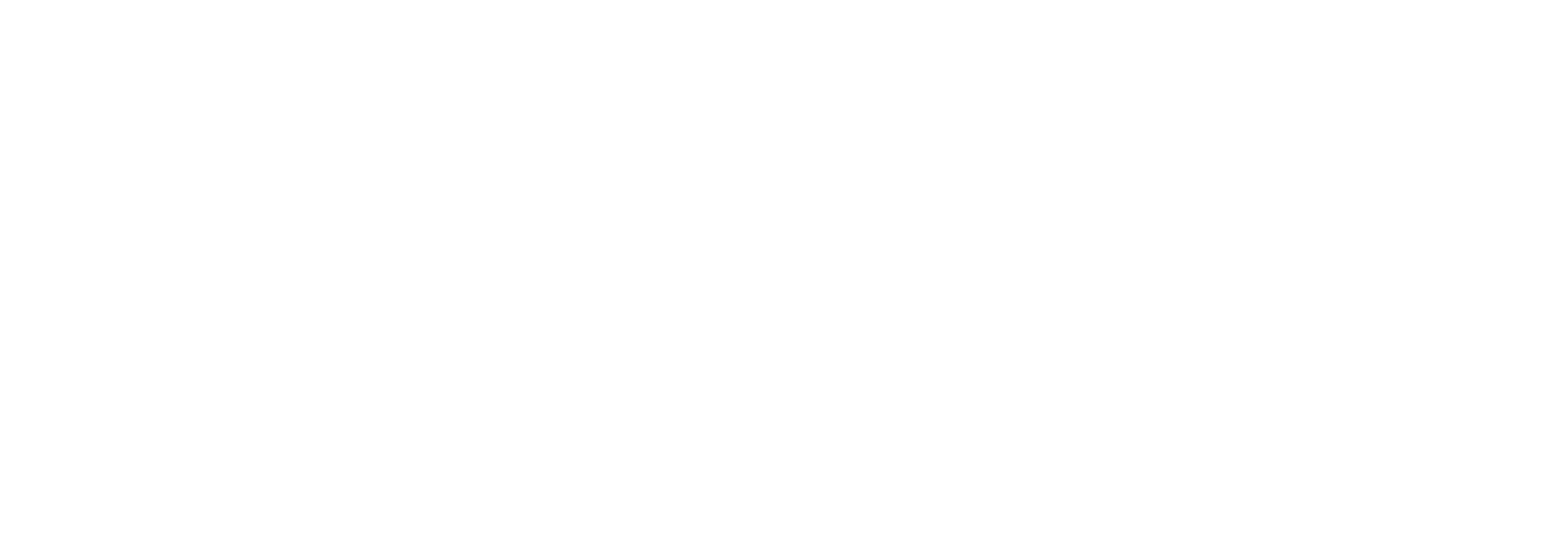 Fecha de actualización y/o validación: 
31/Mayo/2025
Periodo que se informa: 
01 al 31 de Mayo de 2025
Responsable de generar la información:
 Lic. María Teresa Nares Cisneros 
Contralora  Interna
El día catorce (14) de mayo del año dos mil veinticinco (2025) a las diez horas (10:00) se llevó a cabo en las oficinas del Instituto Electoral de Coahuila, acto protocolario de Entrega por motivo de la Readscripción de Área del que la C. Azalia Ma. Teresa Lujano Diaz, en su carácter de Coordinadora General Jurídica y de la designación de que fue objeto el C. Gustavo Adolfo Rangel Ramírez como Coordinador General Jurídico, por parte del C. Gerardo Blanco Guerra, Secretario Ejecutivo del Instituto Electoral de Coahuila, para ocupar la titularidad del cargo mencionado.
 
El día catorce (14) de mayo del año dos mil veinticinco (2025) a las diez horas con treinta minutos (10:30) se llevó a cabo en las oficinas del Instituto Electoral de Coahuila, acto protocolario de Entrega por motivo del Cambio de Puesto del que el C. Gustavo Adolfo Rangel Ramírez, en su carácter de Oficial Electoral y de la designación de que fue objeto el C. Juan Pablo Vázquez Rivera como Encargado de despacho de la Oficialía Electoral, por parte del Consejo General del Instituto Electoral de Coahuila, para ocupar la titularidad del cargo mencionado.
 
El día quince (15) de mayo del año dos mil veinticinco (2025) a las diez horas (10:00) se llevó a cabo en las oficinas del Instituto Electoral de Coahuila, acto protocolario de Entrega por motivo de la Cambio de Puesto de Área del que el C. Mario Alberto Flores Bazaldua, en su carácter de Coordinador de Adquisiciones y de la designación de que fue objeto la C. María Guadalupe Narro Barrios como Coordinadora de Adquisiciones, por parte del C. Gerardo Blanco Guerra, Secretario Ejecutivo del Instituto Electoral de Coahuila, para ocupar la titularidad del cargo mencionado.
Actas de entrega - recepción